POPULATION POLICY IN INDIA
Dolly Kumari
Department of Economics
M. L.Arya College, Kasba, purnea
Class-B.A part-1
27-05-20
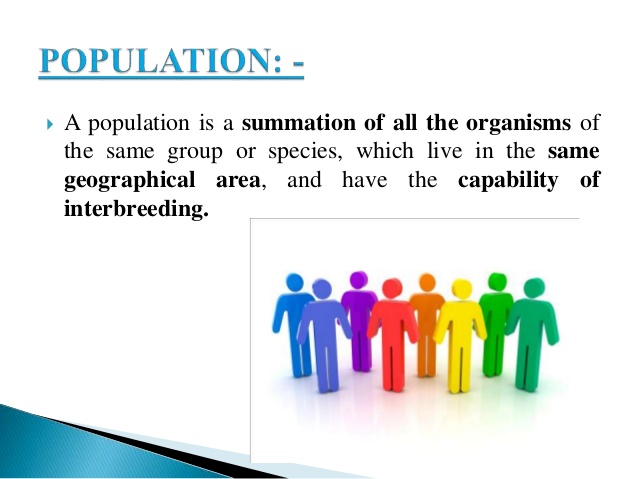 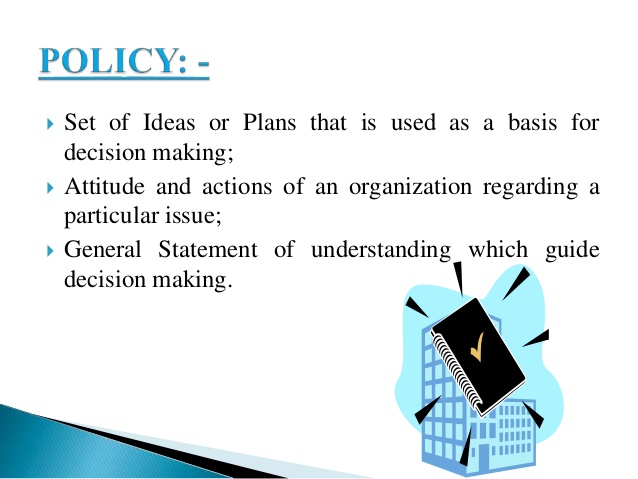 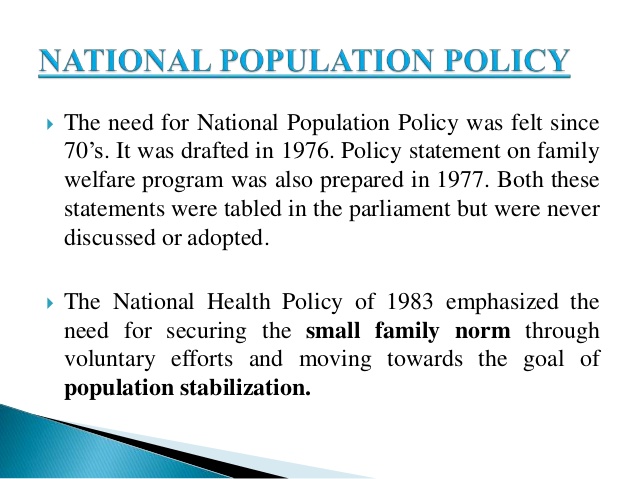 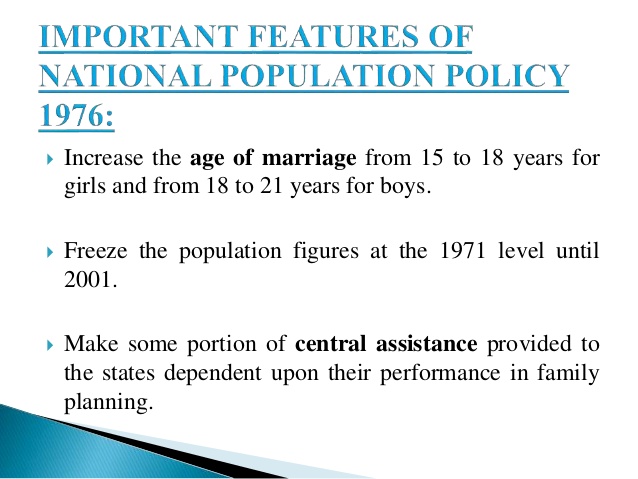 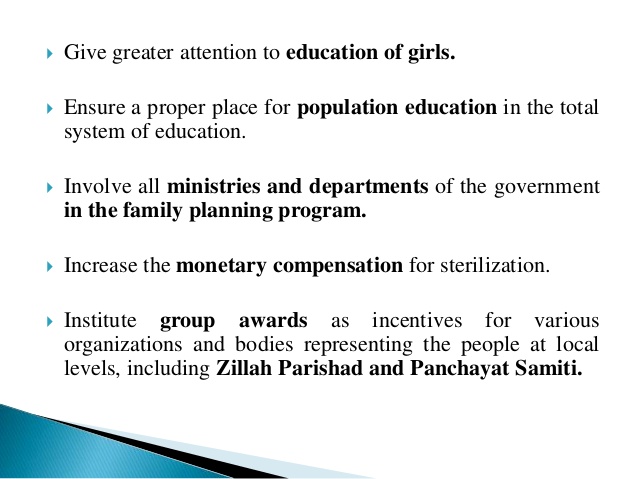 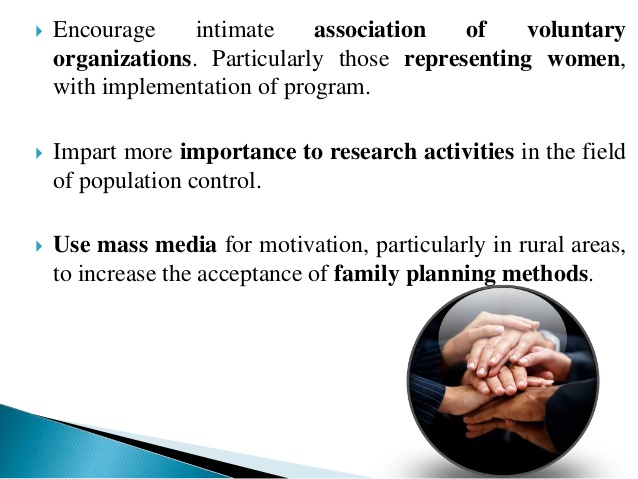 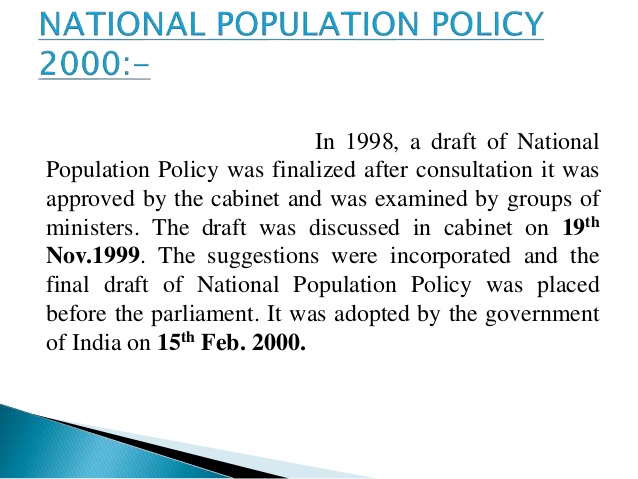 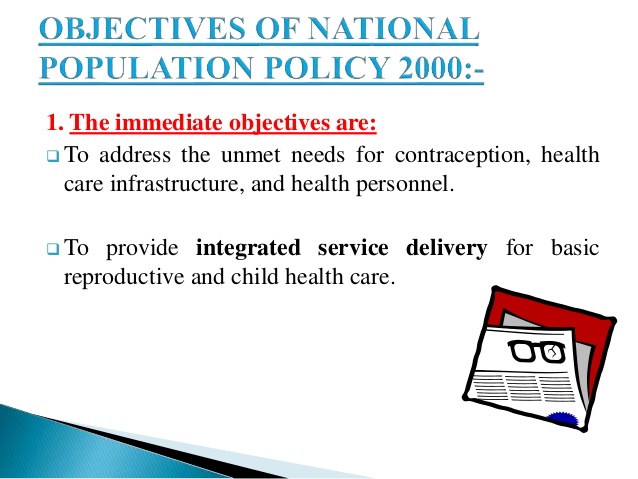 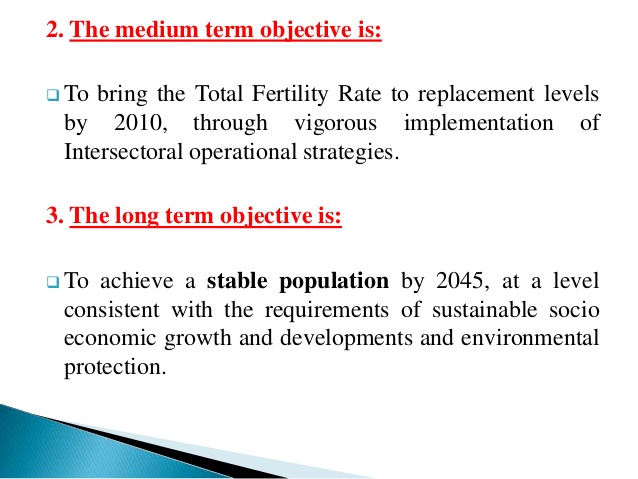 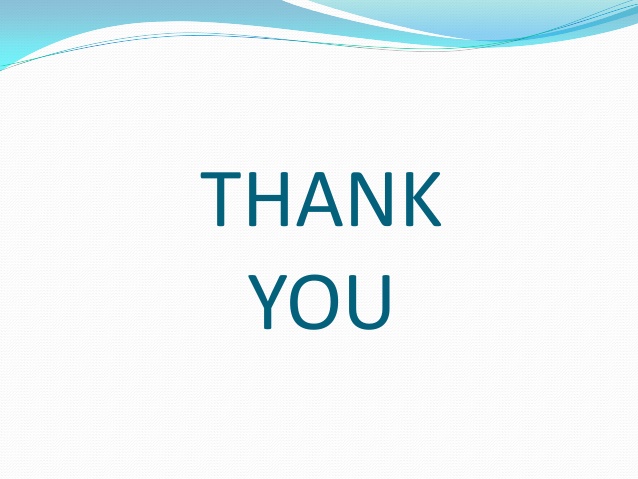